Statistics for Business and Economics (13e)
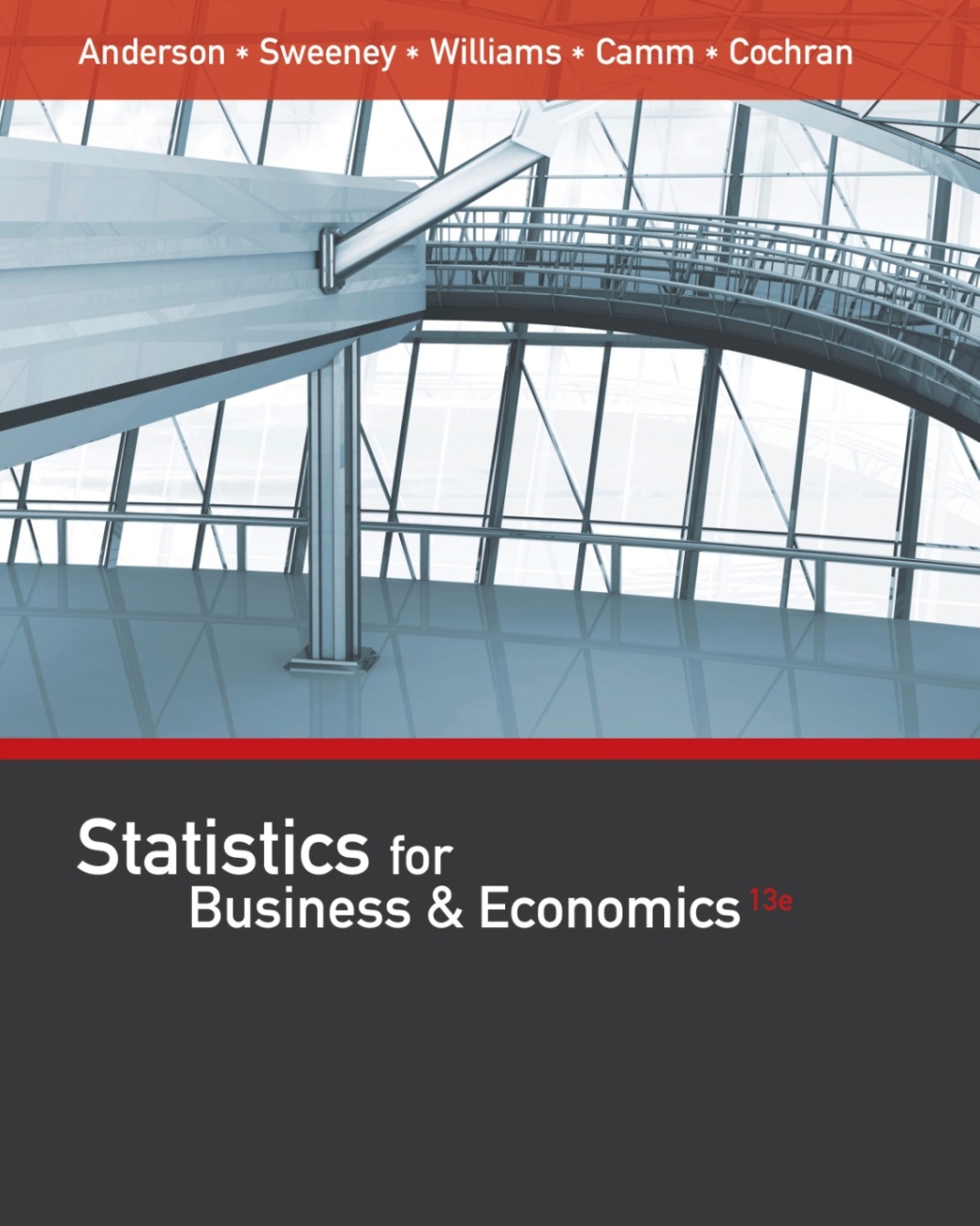 Slides by

John
Loucks

St. Edward’s
University
Anderson, Sweeney, Williams, Camm, Cochran
© 2017 Cengage Learning
Slides by John Loucks
St. Edwards University
1
Chapter 9Hypothesis Testing
Developing Null and Alternative Hypotheses
Type I and Type II Errors
Population Mean:  s  Known
Population Mean:  s  Unknown
Population Proportion
2
Hypothesis Testing
Hypothesis testing can be used to determine whether a statement about the value of a population parameter should or should not be rejected.
The null hypothesis, denoted by H0 , is a tentative assumption about a population parameter.
The alternative hypothesis, denoted by Ha, is the opposite of what is stated in the null hypothesis.
The hypothesis testing procedure uses data from a sample to test the two competing statements indicated by H0 and Ha.
3
Developing Null and Alternative Hypotheses
It is not always obvious how the null and alternative hypotheses should be formulated.
Care must be taken to structure the hypotheses appropriately so that the test conclusion provides the information the researcher wants.
The context of the situation is very important in determining how the hypotheses should be stated.
In some cases it is easier to identify the alternative hypothesis first.  In other cases the null is easier.
Correct hypothesis formulation will take practice.
4
Developing Null and Alternative Hypotheses
Alternative Hypothesis as a Research Hypothesis
Many applications of hypothesis testing involve an attempt to gather evidence in support of a research hypothesis.
In such cases, it is often best to begin with the alternative hypothesis and make it the conclusion that the researcher hopes to support.
The conclusion that the research hypothesis is true is made if the sample data provides sufficient evidence to show that the null hypothesis can be rejected.
5
Developing Null and Alternative Hypotheses
Alternative Hypothesis as a Research Hypothesis
Example:  
       A new teaching method is developed that is believed to be better than the current method.
Alternative Hypothesis:  
       The new teaching method is better.
Null Hypothesis:  
       The new method is no better than the old method.
6
Developing Null and Alternative Hypotheses
Alternative Hypothesis as a Research Hypothesis
Example:  
       A new sales force bonus plan is developed in an attempt to increase sales.
Alternative Hypothesis:  
       The new bonus plan will increase sales.
Null Hypothesis:  
       The new bonus plan will not increase sales.
7
Developing Null and Alternative Hypotheses
Alternative Hypothesis as a Research Hypothesis
Example:  
       A new drug is developed with the goal of lowering blood pressure more than the existing drug.
Alternative Hypothesis:  
       The new drug lowers blood pressure more than the existing drug.
Null Hypothesis:  
       The new drug does not lower blood pressure more than the existing drug.
8
Developing Null and Alternative Hypotheses
Null Hypothesis as an Assumption to be Challenged
We might begin with a belief or assumption that a statement about the value of a population parameter is true.
We then use a hypothesis test to challenge the assumption and determine if there is statistical evidence to conclude that the assumption is incorrect.
In these situations, it is helpful to develop the null hypothesis first.
9
Developing Null and Alternative Hypotheses
Null Hypothesis as an Assumption to be Challenged
Example:  
         The label on a soft drink bottle states that it contains 67.6 fluid ounces.
Null Hypothesis:  
         The label is correct.   m > 67.6 ounces.
Alternative Hypothesis:  
         The label is incorrect.   m < 67.6 ounces.
10
Summary of Forms for Null and Alternative Hypotheses
The equality part of the hypotheses always appears in the null hypothesis.
In general, a hypothesis test about the value of a population mean  must take one of the following three forms (where 0 is the hypothesized value of the population mean).
One-tailed
(lower-tail)
One-tailed
(upper-tail)
Two-tailed
11
Null and Alternative Hypotheses
Example:  Metro EMS
A major west coast city provides one of the most comprehensive emergency medical services in the world.  Operating in a multiple hospital system with approximately 20 mobile medical units, the service goal is to respond to medical emergencies with a mean time of 12 minutes or less.
The director of medical services wants to formulate a hypothesis test that could use a sample of emergency response times to determine whether or not the service goal of 12 minutes or less is being achieved.
12
Null and Alternative Hypotheses
H0:   < 12
The emergency service is meeting the response goal; no follow-up action is necessary.
Ha:  > 12
The emergency service is not meeting the response goal; appropriate follow-up action is necessary.
where:   = mean response time for the population
	         of medical emergency requests
13
Type I Error
Because hypothesis tests are based on sample data, we must allow for the possibility of errors.
A Type I error is rejecting H0 when it is true.
The probability of making a Type I error when the null hypothesis is true as an equality is called the level of significance.
Applications of hypothesis testing that only control for the Type I error are often called significance tests.
14
Type II Error
A Type II error is accepting H0 when it is false.
It is difficult to control for the probability of making a Type II error.
Statisticians avoid the risk of making a Type II error by using “do not reject H0” and not “accept H0”.
15
Type I and Type II Errors
Population Condition
H0 True
(m < 12)
H0 False
(m > 12)
Conclusion
Accept H0
(Conclude m < 12)
Correct
Conclusion
Type II Error
Type I Error
Correct
Conclusion
Reject H0
(Conclude m > 12)
16
p-Value Approach to One-Tailed Hypothesis Testing
The p-value is the probability, computed using the test statistic, that measures the support (or lack of support) provided by the sample for the null hypothesis.
If the p-value is less than or equal to the level of significance , the value of the test statistic is in the rejection region.
Reject H0 if the p-value <  .
17
Suggested Guidelines for Interpreting p-Values
Less than .01
          Overwhelming evidence to conclude Ha is true.
Between  .01 and .05
          Strong evidence to conclude Ha is true.
Between .05 and .10
          Weak evidence to conclude Ha is true.
Greater than .10
            Insufficient evidence to conclude Ha is true.
18
Lower-Tailed Test About a Population Mean:  s  Known
p-Value Approach
Sampling
Distribution of
a = .10
p-value
= .0721
p-Value < a ,
so reject H0.
z
za =
 -1.28
0
z =
-1.46
19
Upper-Tailed Test About a Population Mean:  s  Known
p-Value Approach
Sampling
Distribution of
a = .04
p-Value
  .011
(p-Value < a ,
so reject H0.)
z
za =
 1.75
z =
2.29
0
20
Critical Value Approach to One-Tailed Hypothesis Testing
The test statistic z has a standard normal probability distribution.
We can use the standard normal probability distribution table to find the z-value with an area of a in the lower (or upper) tail of the distribution.
The value of the test statistic that established the boundary of the rejection region is called the critical value for the test.
The rejection rule is:
  Lower tail:  Reject H0 if z < -z
  Upper tail:  Reject H0 if z > z
21
Lower-Tailed Test About a Population Mean:  s  Known
Critical Value Approach
Sampling
Distribution of
Reject H0
a  1
Do Not Reject H0
z
0
-za = -1.28
22
Upper-Tailed Test About a Population Mean:  s  Known
Critical Value Approach
Sampling
Distribution of
Reject H0
= .05
Do Not Reject H0
z
za = 1.645
0
23
Steps of Hypothesis Testing
Step 1. Develop the null and alternative hypotheses.
Step 2. Specify the level of significance .
Step 3. Collect the sample data and compute the value of the test statistic.
p-Value Approach
Step 4. Use the value of the test statistic to compute the p-value.
Step 5. Reject H0 if p-value < a.
24
Steps of Hypothesis Testing
Critical Value Approach
Step 4. Use the level of significance a to determine the critical value and the rejection rule.
Step 5. Use the value of the test statistic and the rejection rule to determine whether to reject H0.
25
One-Tailed Tests About a Population Mean:  s  Known
Example:  Metro EMS
The response times for a random sample of 40 medical emergencies were tabulated.  The sample mean is 13.25 minutes.  The population standard
deviation is believed to be 3.2 minutes. 
The EMS director wants to perform a hypothesis test, with a .05 level of significance, to determine whether the service goal of 12 minutes or less is being achieved.
26
One-Tailed Tests About a Population Mean:  s  Known
p -Value and Critical Value Approaches
1.  Develop the hypotheses.
H0:  < 12
Ha:  > 12
2.  Specify the level of significance.
a  = .05
3.  Compute the value of the test statistic.
27
One-Tailed Tests About a Population Mean:  s  Known
p –Value Approach
4.  Compute the p –value.
For z = 2.47, cumulative probability = .9932.

p-value = 1 - .9932 =   .0068
5.  Determine whether to reject H0.
Because p-value = .0068 < a = .05, we reject H0.
There is sufficient statistical evidence to infer that Metro EMS is not meeting the response goal of 12 minutes.
28
One-Tailed Tests About a Population Mean:  s  Known
p –Value Approach
Sampling
Distribution of
a = .05
p-value

(p-Value < a,
so reject H0.)
z
za =
1.645
z =
2.47
0
29
One-Tailed Tests About a Population Mean:  s  Known
Critical Value Approach
4.  Determine the critical value and rejection rule.
For a = .05,  z.05 = 1.645
Reject H0 if z > 1.645
5.  Determine whether to reject H0.
Because 2.47 > 1.645, we reject H0.
There is sufficient statistical evidence to infer that Metro EMS is not meeting the response goal of 12 minutes.
30
p-Value Approach to Two-Tailed Hypothesis Testing
Compute the p-value using the following three steps:
1.  Compute the value of the test statistic z.
2.  If z is in the upper tail (z > 0), compute the probability that z is greater than or equal to the value of the test statistic.  If z is in the lower tail      (z < 0), compute the probability that z is less than or equal to the value of the test statistic.
3.  Double the tail area obtained in step 2 to obtain the p-value.
The rejection rule:  Reject H0 if the p-value <  .
31
Critical Value Approach to Two-Tailed Hypothesis Testing
The critical values will occur in both the lower and upper tails of the standard normal curve.
Use the standard normal probability distribution table to find z/2 (the z-value with an area of a/2 in the upper tail of the distribution).
The rejection rule is:  Reject H0 if z < -z/2  or  z > z/2.
32
Two-Tailed Tests About a Population Mean:  s  Known
Example:  Glow Toothpaste
The production line for Glow toothpaste is designed to fill tubes with a mean weight of 6 oz.  Periodically, a sample of 30 tubes will be selected in order to check the filling process.
Quality assurance procedures call for the continuation of the filling process if the sample results are consistent with the assumption that the mean filling weight for the population of toothpaste tubes is 6 oz.; otherwise the process will be adjusted.
33
Two-Tailed Tests About a Population Mean:  s  Known
Example:  Glow Toothpaste
Assume that a sample of 30 toothpaste tubes provides a sample mean of 6.1 oz.  The population standard deviation is believed to be 0.2 oz.
Perform a hypothesis test, at the .03 level of significance, to help determine whether the filling process should continue operating or be stopped and corrected.
34
Two-Tailed Tests About a Population Mean:  s  Known
p –Value and Critical Value Approaches
1.  Determine the hypotheses.
2.  Specify the level of significance.
a  = .03
3.  Compute the value of the test statistic.
35
Two-Tailed Tests About a Population Mean:  s  Known
p –Value Approach
4.  Compute the p –value.
For z = 2.74, cumulative probability = .9969

p-value = 2(1 - .9969) =    .0062
5.  Determine whether to reject H0.
Because p-value = .0062 < a = .03, we reject H0.
There is sufficient statistical evidence to infer that the alternative hypothesis is true  (i.e. the mean filling weight is not 6 ounces).
36
Two-Tailed Tests About a Population Mean:  s  Known
p-Value Approach
1/2
p-value
= .0031
1/2
p-value
= .0031
a/2 =
  .015
a/2 =
  .015
z
z = -2.74
z = 2.74
0
-za/2 = -2.17
za/2 = 2.17
37
Two-Tailed Tests About a Population Mean:  s  Known
Critical Value Approach
4.  Determine the critical value and rejection rule.
For a/2 = .03/2 = .015,  z.015 = 2.17
Reject H0 if z < -2.17  or  z > 2.17
5.  Determine whether to reject H0.
Because 2.74 > 2.17, we reject H0.
There is sufficient statistical evidence to infer that the alternative hypothesis is true  (i.e. the mean filling weight is not 6 ounces).
38
Two-Tailed Tests About a Population Mean:  s  Known
Critical Value Approach
Sampling
Distribution of
Reject H0
Reject H0
a/2 = .015
a/2 = .015
Do Not Reject H0
z
0
2.17
-2.17
39
Confidence Interval Approach toTwo-Tailed Tests About a Population Mean
If the confidence interval contains the hypothesized value 0, do not reject H0.  Otherwise, reject H0.  (Actually, H0 should be rejected if 0 happens to be equal to one of the end points of the confidence      interval.)
40
Confidence Interval Approach toTwo-Tailed Tests About a Population Mean
The 97% confidence interval for  is
or   6.02076 to 6.17924
Because the hypothesized value for the population mean, 0 = 6, is not in this interval, the hypothesis-testing conclusion is that the null hypothesis, H0:   = 6, can be rejected.
41
Tests About a Population Mean:  s  Unknown
Test Statistic:
This test statistic has a t distribution with n - 1 degrees of freedom.
42
Tests About a Population Mean:  s  Unknown
Rejection Rule:  p -Value Approach
Reject H0 if p –value < a
Rejection Rule:  Critical Value Approach
H0:   > 0
Reject H0 if t < -t
H0:   < 0
Reject H0 if t > t
H0:   = 0
Reject H0 if t < - t/2 or t > t/2
43
p -Values and the t Distribution
The format of the t distribution table provided in most statistics textbooks does not have sufficient detail to determine the exact p-value for a hypothesis test.
However, we can still use the t distribution table to identify a range for the p-value.
An advantage of computer software packages is that the computer output will provide the p-value for the t distribution.
44
Example:  Highway Patrol
One-Tailed Test About a Population Mean:  s  Unknown
A State Highway Patrol periodically samples vehicle speeds at various locations on a particular roadway.  The sample of vehicle speeds is used to
test the hypothesis H0:  m < 65.
The locations where H0 is rejected are deemed the best locations for radar traps. At Location F, a sample of 64 vehicles shows a mean speed of 66.2 mph with a standard deviation of 4.2 mph.  Use a = .05 to test the hypothesis.
45
One-Tailed Test About a Population Mean:  s  Unknown
p –Value and Critical Value Approaches
1.  Determine the hypotheses.
H0:   < 65
Ha:  m > 65
2.  Specify the level of significance.
a  = .05
3.  Compute the value of the test statistic.
46
One-Tailed Test About a Population Mean:  s  Unknown
p –Value Approach
4.  Compute the p –value.
For t = 2.286, the p-value must be less than .025
(for t = 1.998) and greater than .01 (for t = 2.387).

.01 < p–value < .025
5.  Determine whether to reject H0.
Because p-value < a = .05, we reject H0.
We are at least 95% confident that the mean speed   of vehicles at Location F is greater than 65 mph.
47
One-Tailed Test About a Population Mean:  s  Unknown
Critical Value Approach
4.  Determine the critical value and rejection rule.
For a = .05 and d.f. = 64 – 1 = 63,  t.05 = 1.669
Reject H0 if t > 1.669
5.  Determine whether to reject H0.
Because 2.286 > 1.669, we reject H0.
We are at least 95% confident that the mean speed of vehicles at Location F is greater than 65 mph.  Location F is a good candidate for a radar trap.
48
One-Tailed Test About a Population Mean:  s  Unknown
Reject H0
()
p-value
< .025
(p-Value < a ,
so reject H0.)
Do Not Reject H0
t
ta =
1.669
0
t =
2.286
49
A Summary of Forms for Null and Alternative Hypotheses About a Population Proportion
The equality part of the hypotheses always appears in the null hypothesis.
In general, a hypothesis test about the value of a population proportion p must take one of the following three forms (where p0 is the hypothesized       value of the population proportion).
Two-tailed
One-tailed
(lower tail)
One-tailed
(upper tail)
50
Tests About a Population Proportion
Test Statistic:
where:
assuming np > 5 and n(1 – p) > 5
51
Tests About a Population Proportion
Rejection Rule:  p –Value Approach
Reject H0 if p –value < a
Rejection Rule:  Critical Value Approach
H0:  p < p0
Reject H0 if z > z
H0:  p > p0
Reject H0 if z < -z
H0:  p = p0
Reject H0 if z < -z/2  or  z > z/2
52
Two-Tailed Test About a Population Proportion
Example:  National Safety Council (NSC)
For a Christmas and New Year’s week, the National Safety Council estimated that 500 people would be killed and 25,000 injured on the nation’s roads.  The NSC claimed that 50% of the accidents would be caused by drunk driving.
A sample of 120 accidents showed that 67 were caused by drunk driving.  Use these data to test the NSC’s claim with a = .05.
53
Two-Tailed Test About a Population Proportion
p –Value and Critical Value Approaches
1.  Determine the hypotheses.
2.  Specify the level of significance.
a  = .05
3.  Compute the value of the test statistic.
54
Two-Tailed Test About a Population Proportion
p-Value Approach
4.  Compute the p -value.
For z = 1.28, cumulative probability = .8997

p-value = 2(1 - .8997) =   .2006
5.  Determine whether to reject H0.
Because p-value = .2006 > a = .05,
 we cannot reject H0.
55
Two-Tailed Test About a Population Proportion
Critical Value Approach
4.  Determine the critical values and rejection rule.
For a/2 = .05/2 = .025, z.025 = 1.96
Reject H0 if z < -1.96  or z > 1.96
5.  Determine whether to reject H0.
Because 1.278 > -1.96 and < 1.96,
we cannot reject H0.
56
End of Chapter 9
57